BIOS
Nikolić Natalija
BIOS računara (osnovni ulazni / izlazni sistem- basic input/output system) je low-level softver koji se pokreće kada upalite računar.
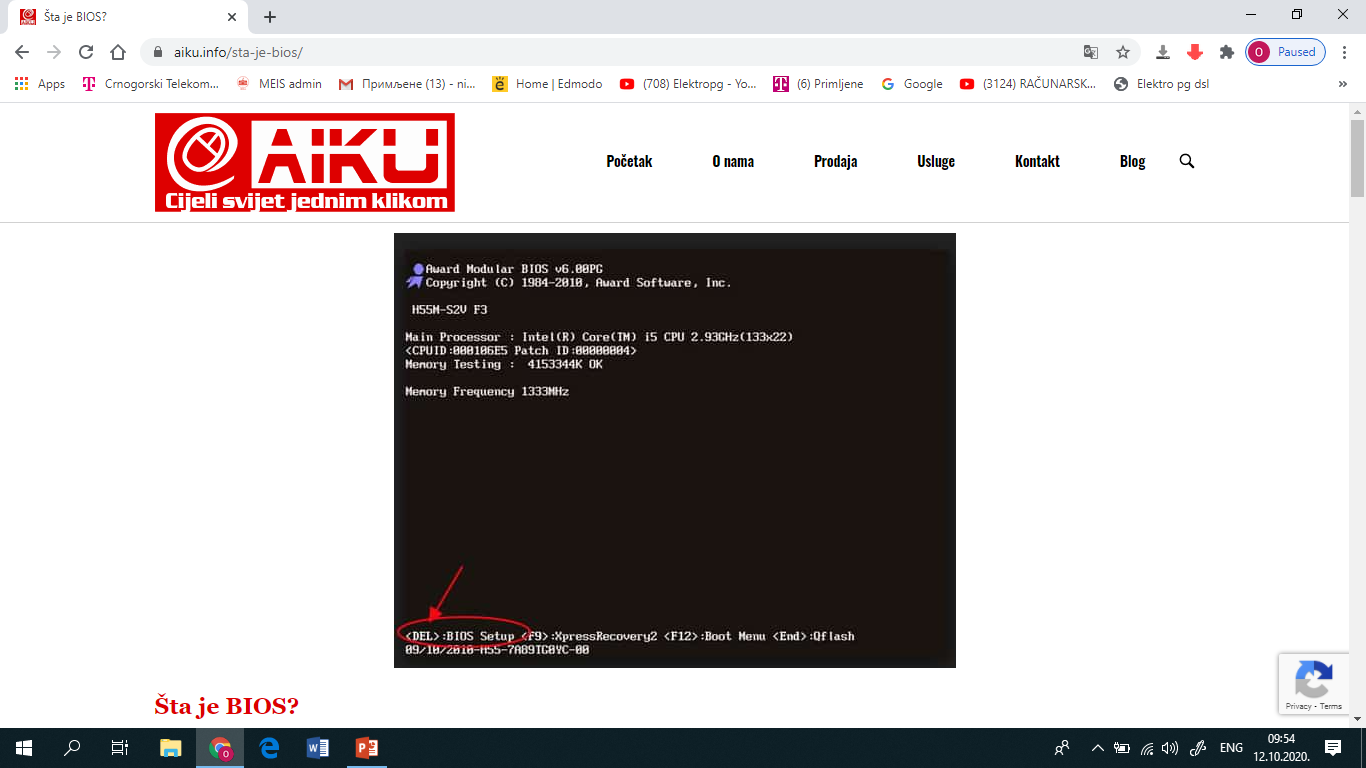 On izvodi POST (power-on self test), inicijalizuje hardver vašeg računara i prolazi kontrolu boot loader-a na povezanom uređaju. Boot loader zatim pokreće vaš operativni sistem – Windows, Linux ili šta već koristite. BIOS ima ekran za podešavanje, koji se koristi za konfigurisanje različitih postavki sistema.
Pristupanje BIOS-u
Morate restartovati računar da biste pristupili BIOS-u vašeg računara. Pritisnite odgovarajući taster na početku procesa pokretanja (the boot-up process) – kada se na ekranu pojavljuje logotip proizvođača – i dobićete ekran za podešavanje BIOS-a.
Taster koji treba da pritisnete uglavnom se prikazuje na ekranu na početku procesa pokretanja. To je obično taster Delete, mada neki računari mogu koristiti druge tastere kao što su F2, Escape, F1 ili F10. Ako ne znate taster trebate pritisnuti, a ne pojavljuje se na ekranu, konsultujte priručnik za računar ili izvršite Google pretragu imena modela računara i “BIOS tastera”.
Navigacija BIOS-a
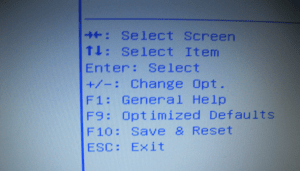 IZGLED PROZORA BIOS-aOsnovno podesavnje
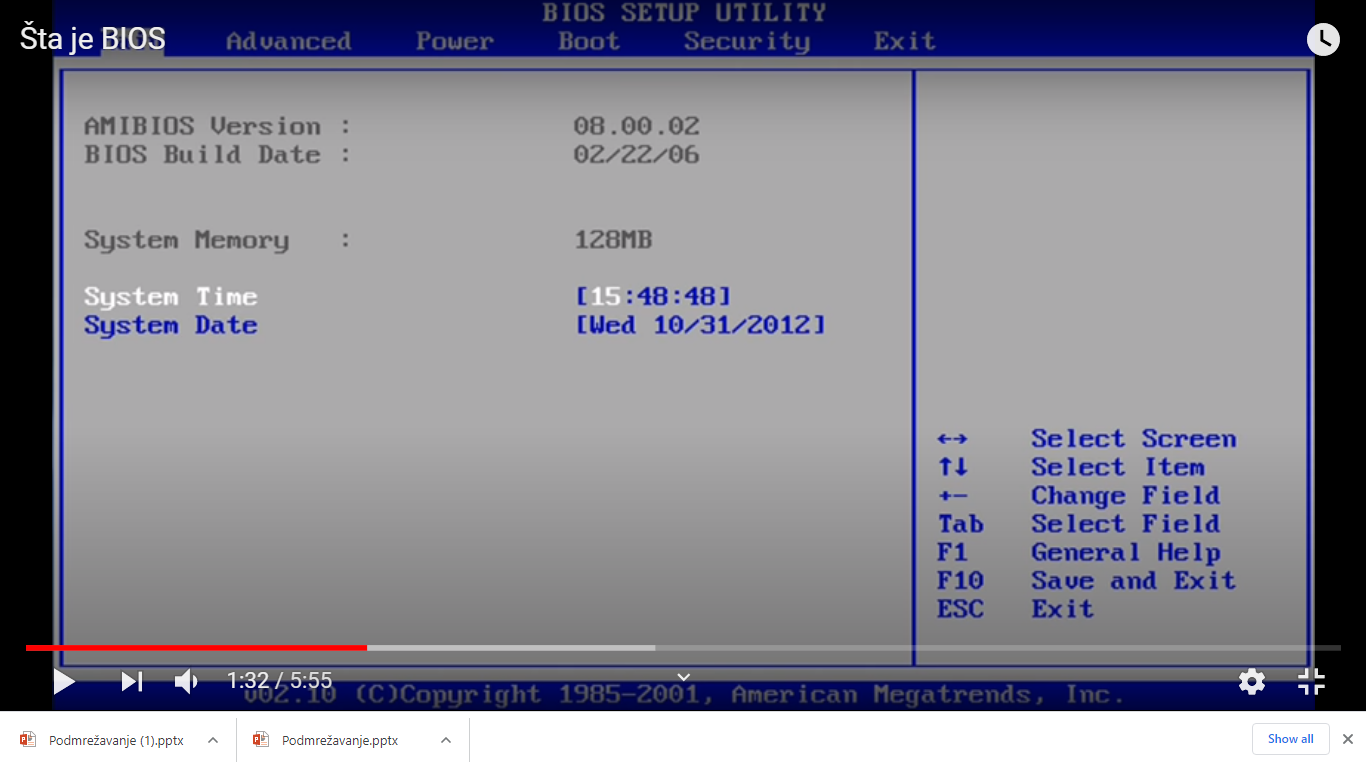 Napredna podešavanja – Ovdje se nalazi između ostalog i opcija za overklokovanje (nije preporučljvo dirati ova podesavanja )
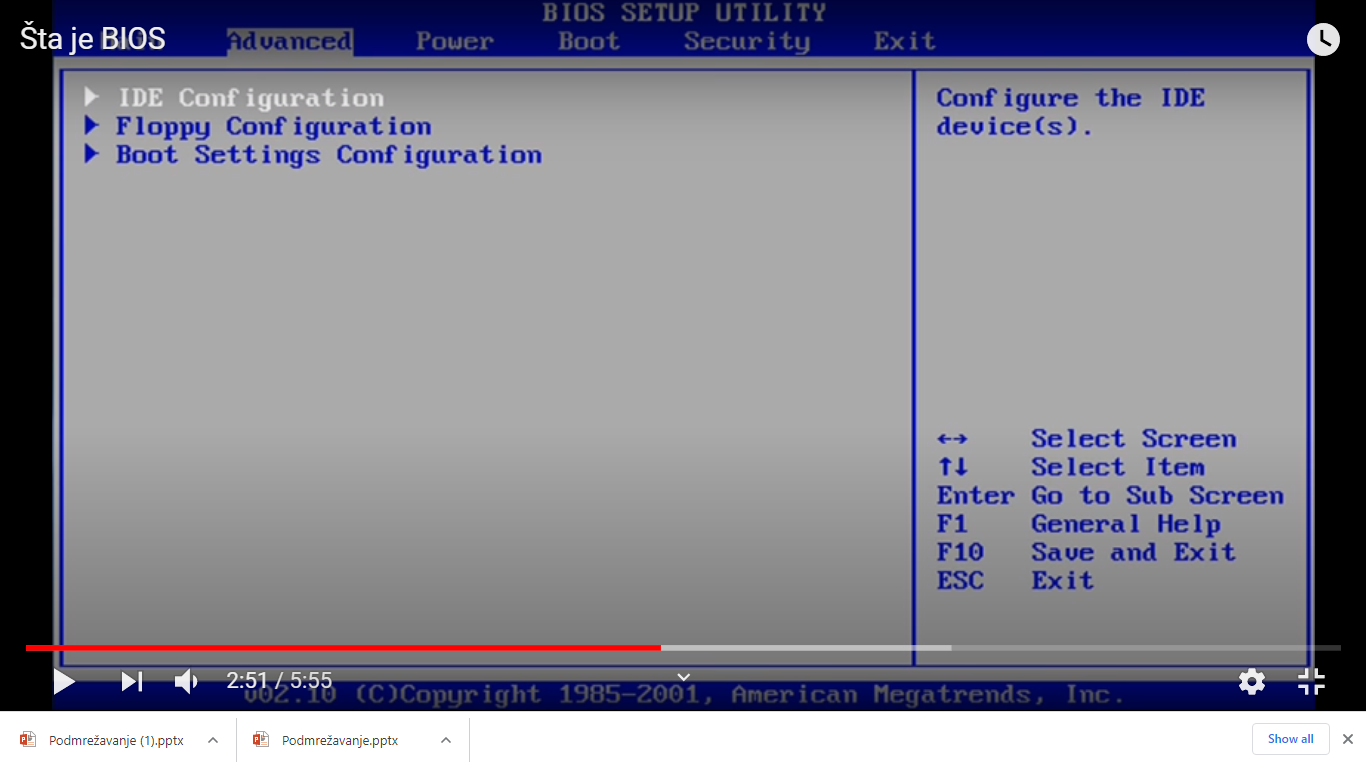 U ovoj kartici Power se nalaze podaci o temperaturi procesora ,što omogućava da podesimo isključivanje računara kada dodje do pregrijavanja.
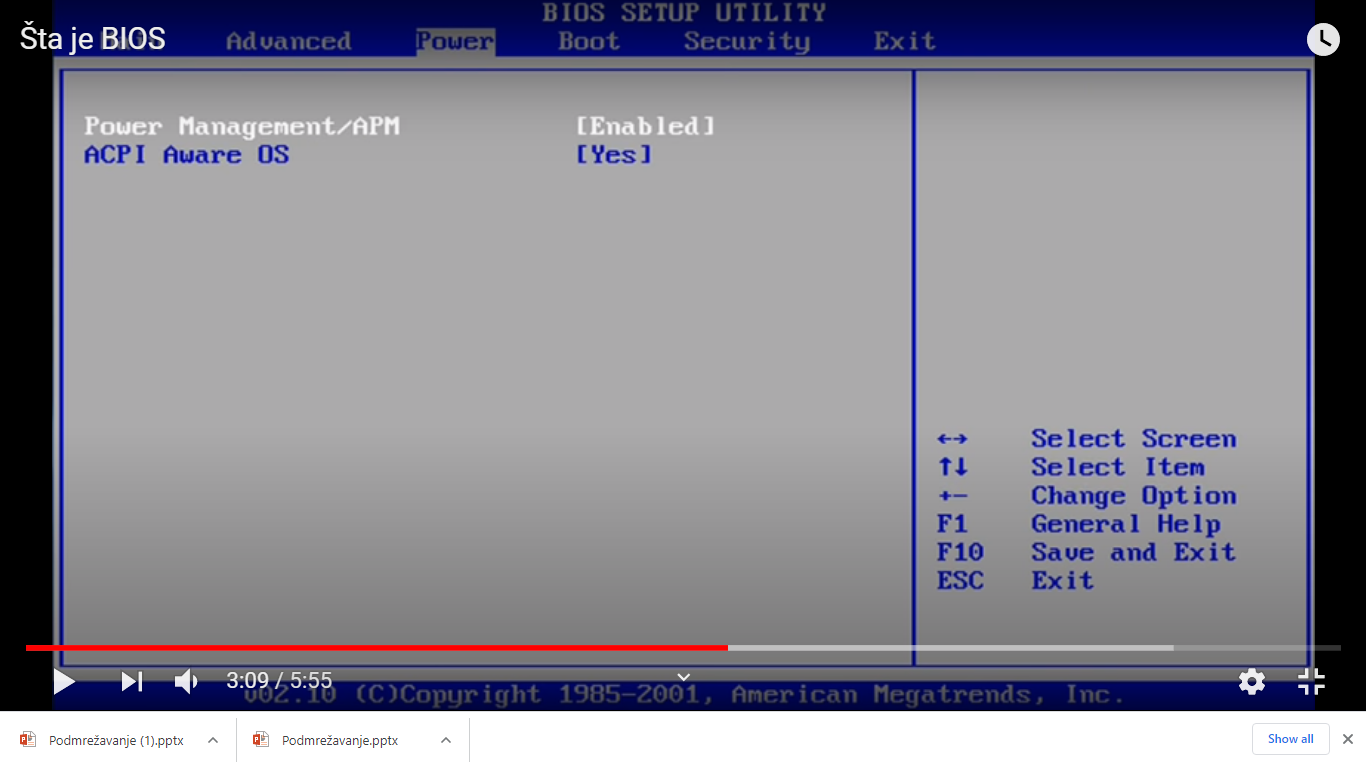 Jedna od najčešće izmijenjenih opcija u BIOS-u je redoslijed pokretanja sistema (Boot Order). Nakon što BIOS pokrene i inicijalizuje hardver, on prolazi kontrolu boot loader-a koji pokreće vaš operativni sistem. Redoslijed pokretanja određuje koji uređaj u BIOS prolazi kontrolu.
Recimo, recimo, da imate Windows instaliran na hard disku vašeg računara, Linux live CD na vašem disku i sistem mackintosh instaliran na USB uređaju priključen na vaš računar. Kada uključite računar, koji operativni sistem se prvi pokreće? Odgovor je određen redoslijedom pokretanja.
To se naziva “redoslijed pokretanja sistema” ili “boot order” jer kontroliše red pokušaja boot sistema. Na primjer, tipični računar možda ima fizički DVD pogon više na boot  listi nego njegov hard disk. To znači da će računar pokušati prvo pokrenuti DVD uređaj, pokrenuti bilo koji umetnuti disk za instalaciju operativnog sistema ili CD-ove. Ako u DVD jedinici nema diskova za pokretanje, računar će pokušati sledeću opciju na spisku, što će verovatno biti njegov hard disk.
Ako želite da pokrenete drugi uređaj za boot – kao što je DVD uređaj, USB uređaj ili mrežna boot lokacija – potrebno je da ga premjestite u boot order. Obično ćete naći “boot order”  na ekranu pod nazivom Boot ili je nešto slično naznačeno. Koristite tastere + i – da biste uređaje premještali u listi naloga za pokretanje sistema.
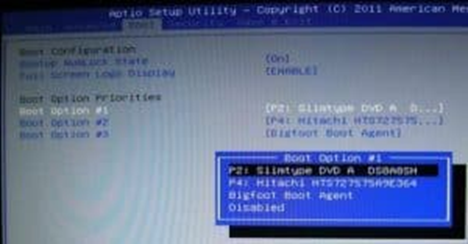 BIOS lozinka
Lozinka se može koristiti za kontrolu pristupa samom BIOS-u, sprečavajući bilo koga da uđe u BIOS i promijeni njegove postavke. Međutim, takođe možete podesiti lozinku koju ljudi moraju imati za pokretanje računara. Ova šifra se prikazuje odmah kada se računar pokrene – ako osoba ne zna lozinku, ne može čak ni pokrenuti računar i pristupiti Windows ekranu za prijavljivanje. Ova funkcija je jača od jednostavne Windows lozinke – to sprečava ljude da pokreću druge operativne sisteme sa prenosivih medijskih uređaja.
Međutim, neko sa fizičkim pristupom računaru može resetovati CMOS da bi izbrisao ovu lozinku, tako da ga ovo neće zaštititi ako vaš računar bude ukraden.
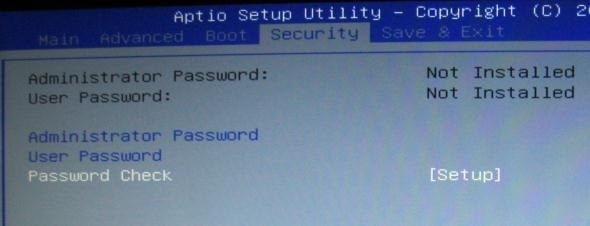 Spremite (Save) ili odbacite promjene (Discard Changes)
Promjene koje unesete u BIOS postavke ne stupaju na snagu odmah. Da biste zapravo sačuvali promene, potrebno je da pronađete Save Changes and Reset option  na Save & Exit screen. Ova opcija čuva vaše promjene i resetuje vaš računar.
Postoji i opcija Discard Changes and Exit. Ako pogrešite ili odlučite da uopšte ne želite da mijenjate svoje BIOS postavke, ovu opciju možete koristiti za izlazak iz ekrana za podešavanje BIOS-a bez čuvanja promjena.
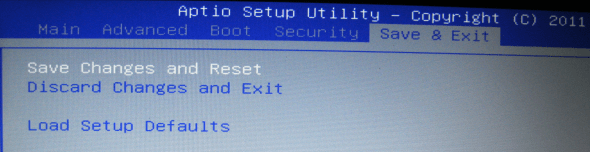 BIOS sadrži mnoštvo drugih postavki i opcija. Na primjer, postoji System Information screen koji prikazuje informacije o hardveru na vašem računaru. Overclockeri mogu da koriste ekran podešavanja CPU-a kako bi podesili napon i množitelj CPU-a, povećavajući performanse CPU-a po cijenu dodatne energije, potrošnje energije i eventualno nestabilnosti.
 (Međutim, ova podešavanja su zaključana na nekim BIOS-ima.)